HİN 309 YENİÇAĞ HİNDİSTAN TARİHİ6. haftaHint-Türk İmparatorluğu dönemi: Ekberşah II
Dersin Sorumlusu:
Doç. Dr. Yalçın Kayalı
Ankara Üniversitesi
Dil ve Tarih-Coğrafya Fakültesi
Doğu Dilleri ve Edebiyatları Bölümü
Hindoloji Anabilim Dalı
HİN 309 YENİÇAĞ HİNDİSTAN TARİHİ
1572’de iç durumu karmaşık olan Gucerat’ı alma işine girişir. 
Gucerat sultanı Bahadur Şah’ın öldürülmesinden (1531) sonra uzun yıllar tahta birçok hükümdar çıkmış ama hiçbiri tutunamamıştır. 
Bu sırada Ekber'den kaçan Mirzalar da Gucerat'a sığınmış ve devlet işlerine karışmaktadırlar.
Ekber Gucerat’a girdiğinde Mirzalar kaçar ve vekil İtimat Han, birçok bey teslim olurlar. Ekber Gucerat’ı ikiye bölüp kuzeyi kendi adamlarına, güneyi Gucerat beylerine bırakarak geri döner.
HİN 309 YENİÇAĞ HİNDİSTAN TARİHİ
Gucerat seferi sırasında Bengal'in Afgan sultanı Süleyman’ın ölümüyle Mün’im Han önderliğinde bir ordu da Bengal seferine çıkar. Lakin büyük başarılar elde edilemeyerek sefer durağan bir döneme girer.
1573'de yönetimin ikiye bölündüğü Gucerat’da Mirzaların dönmesiyle birkez daha işler karışır. Ekber Gucerat'a giderek oradaki karışıklıkları bastırır. 
Aynı yıl Bengal'de Mün’im Han'a katılır ve Bengal'in başına geçmiş Afgan sultanı Davut’u 1575’de Bengal-Orisa sınırında yenerek Bengal'i alır.
HİN 309 YENİÇAĞ HİNDİSTAN TARİHİ
Yönetimde İyileştirmeler
Ekbernâme’de Aka (ağa bey) ile Nöker (çoğu er olmak üzere maiyet) arasında sık sık karışıklıklar çıktığından bahseder. Ekber, bunları önlemek için bazı kanunlar çıkartır;
Kanun-u dağ yani atları dağlama kanunu.
Bütün ülkeden tımar toprakları geri alınır, yerine asker ve sivil memurlara maaş verilir. 
Toprakları ölçmek için ipten yerine demir halkalarla bağlı bir kamıştan ölçü aleti kullanılır.
Vakanuvislik görevi ortaya çıkarılır.
Amaç bağımsızlığa ve kaçmaya eylim gösteren vali ve komutanları merkezin sıkı denetimine tabii tutmaktır.
HİN 309 YENİÇAĞ HİNDİSTAN TARİHİ
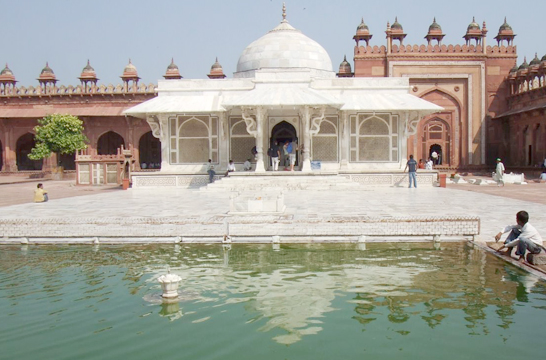 Ekber Çistiye tarikatıdan Selim Çişti’yi çok sever ve ona çok değer verirdi. Hatta oğluna (Cihangir) bu şeyh dolayısıyla Selim adını vermiştir.
Ara sıra onun ziyaretine giden Ekber, Sikri köyünü büyüterek Fetihpur-Sikri adında bir şehir kurdurtup 1571'de başkent ilan eder. Dini işleri görüşmek üzere İbadet-Hane yaptırır.
HİN 309 YENİÇAĞ HİNDİSTAN TARİHİ
Gerek seferler, gerek başka işlerden bir süre uzaklaşarak ve 1578’de İbadet-Hane’de dini tartışmalar yapar. Yalnızca İslam değil Hindu ve daha birçok dinlerin bilginleri tartışılmaktadır. 
Düşüncesi her dinden olgun kimseler bulunabilinir, her milletten keramet sahibi kimseler çıkabilir şeklindedir.
Ekber’e göre hiçbir dine zorla bağlılık olmamaktadır. Onun sözleriyle; ‘’...ancak aklın beğendiği inana fayda verir, yoksa Sultanın korkusu ile ‘kelime-i şahadet’ getirmek, sünnet olmak ve secdeye yatmak Allah yolundan gitmek değildir.’’
HİN 309 YENİÇAĞ HİNDİSTAN TARİHİ
Ayaklanmalar
1580-1581 yıllarında devlet içinde patlamaya hazır epey barut birikmiş bulunuyordu; "İbadethane" toplantıları birçok mutaassıp hocayı kuşkulandırmıştı. Ekber'in dini işlerde kendini en yüksek, hatta tek söz sahibi yaptırması hocaların elinden en önem verdikleri silahı almaya varıyordu.

Bihar Ayaklanması; 1580'de Cevnpur kadısı Muhammed Yezdi Ekber'i karşı ayaklanmanın vacip olduğunu bilitleyen bir fetva çıkarır. Bu fetva Bihar ve Bengal'de ayaklanmalara manevi bir destek olur.
HİN 309 YENİÇAĞ HİNDİSTAN TARİHİ
Bengal Ayaklanması;
Çok geçmeden büyük Bengal ayaklanması olur. O anda Ekber için durum çok kötüdür; Bihar ve Bengal yeni alınmış olduğu için oradaki ordular kalabalık ve güçlüdür. Ayrıca ayaklanmışlar desteklenmekte Hindistan'ın her yönünden onların içten yardımcıları vardır. Üzerlerine merkez ordusu gönderilen Bihar ayaklanmışları da Bengal'e çekilmiştir. Muzaffer Han'ın da bir çok adamı onlara geçer ve Muzaffer Han ayaklanmışlar tarafından nisan 1580'de öldürülür.
HİN 309 YENİÇAĞ HİNDİSTAN TARİHİ
1581 başlarında Ekber'in kardeşi Abdül-Hakim Pencab' a saldırır.
Ekber kendisi gelene kadar kardeşinin karşısına kimsenim çıkmamasını buyurur. Oda karşısına kimsenin çıkmadığı için Lahor'u kuşatır.
Abdül-Hakim abisi Ekber'in geldiğini duyunca dağlık bölgesine çekilir.
Ekber Ağustos' da Kabil'e girer fakat kardeşini affeder.
Ekber kardeşine karşı seferdeyken halkın sayısını ve işlerini, gelir ve giderlerinin öğrenilmesini ve kimsenin iş görmeden yaşamaması için buyrultu çıkarır.
HİN 309 YENİÇAĞ HİNDİSTAN TARİH
Ekber'in Dini Alandaki Uğraşları
Kendisini bütün uyrukların dini önderi yapmak.
İslam ve Hindu dinleri arasında benzerlikler ve yakınlıklar arayıp buldukça belirtmek ve onları birbirine daha çok ısıtmak.
Müslüman ve Hindu'ların birlikte kutlayacakları bayramlar ihdas etmek.
Her iki dinden olanlar için uygulanacak laik özde kanunlarla bu birliği daha da perçinlemek.
Ekber kardeşi Abdül-Hakim'i yener ve dini devrimlerin de bir çoğunu yapmıştır. Çok geçmeden Abdül-Hakim ölür.(1585) ; çok içerdi.
HİN 309 YENİÇAĞ HİNDİSTAN TARİHİ
1586'da Ekber Sind ve Dekkan işlerine karışmaya koyulur.
Sind hükümdarı Mirza Cani Bey'in yanına gelmediği için ona karşı sefer yapılır ve ülke 15902'da Gürkanlı Devletine katıldı.
1599'da turan işlerini bırakan Ekber Dekken'dedir;orada şehzade Murat ölmüştür. Dekken seferiyle han Hanan ve şehzade Danyal görevlendirilmiştir. 
Ahmednagar’a yaklaşan ordu ülkenin iç karışıklıklarından da yararlanarak çok geçmeden başkenti ele geçirir.
HİN 309 YENİÇAĞ HİNDİSTAN TARİHİ
Ekber'in Son Yılları Ve Büyük Oğlu Selim’le (Cihangir) Uğraşları
  Ekber Dekken'den Agra'ya dönmeden önce Selim, Kuzey Hindistan'da padişahmış gibi davranmaya koyulmuş,önemli bir çok yere kendi adamlarını yerleştirmiş ve kendi adına para bastırmıştır. Ekber ona Bengal ve Orisa şubesini "ikta" olarak ve suberdarlığını verir. Selim ise başkentten uzaklaşmak istemediği için kabul etmez.O sırada Ekber Abül-Fadl Allami'yi yanına çağırır; Selim onu kendine düşman bilmektedir ve Ebül-Fadl'ı yolda öldürtür. Bu olay Ekber'i çıldırtsa da çok geçmeden annesi Hamide ,Banu ve halası Gülbeden Beyimlerin aracılığı ile yatışır.
HİN 309 YENİÇAĞ HİNDİSTAN TARİHİ
Ekber Selim'in korkusunu yatıştırmak için destanını ona geçirir.
Ekber'in 3 oğlundan biri şehzade Murat ölmüştür.
Üçüncüsü ve belki en çok sevdiği şehzade Danyal aşırı içkiden çok hastadır ve dolayısı ile taht Selim'e kalacaktır.
Ekber'in onun suçlarını bağışlaması ve sarığı giydirmesi bu işi kabul ettiğinin açıklaması sayılmalıdır; fakat Danyal sağ oldukça Ekber'in gönlü ona eygin kalacaktır. Ona da Dekken'e bir sarık yollayacaktır.
HİN 309 YENİÇAĞ HİNDİSTAN TARİHİ
Ekber'in Ölümü
 1605 Ekim başlarında Ekber, amele tutulur ve 22 gün içinde ölür.(25/26.10.1605) 

Ekber'in Özellikleri
 Ekber, büyük babası Babur ve yedinci göbekten atası Büyük Timur gibi, Türklüğün yetiştirdiği en yüksek uzkişiler arasında yer almaktadır.
 Ekber büyük bir fatihtir. Babası öldüğü sırada Kabil-Kandahar dağlık bölgesi dışında ancak Pencap'la Delhi bölgesi, pek de sağlam olmayarak Gürkanlıların elinde idi; atalığı Bayram Han oralardaki durumu sağlamlaştırmış ve bu yerlere Kuzey Hindistan düzlüğünün Gence ve Cemne ırmaklarının birleştikleri bölgeye kadar olan yerleri katmıştır. O öldüğünde Gürkanlı devleti Hindista'nın 4 de 3 ünü kapsıyordu.
HİN 309 YENİÇAĞ HİNDİSTAN TARİHİ
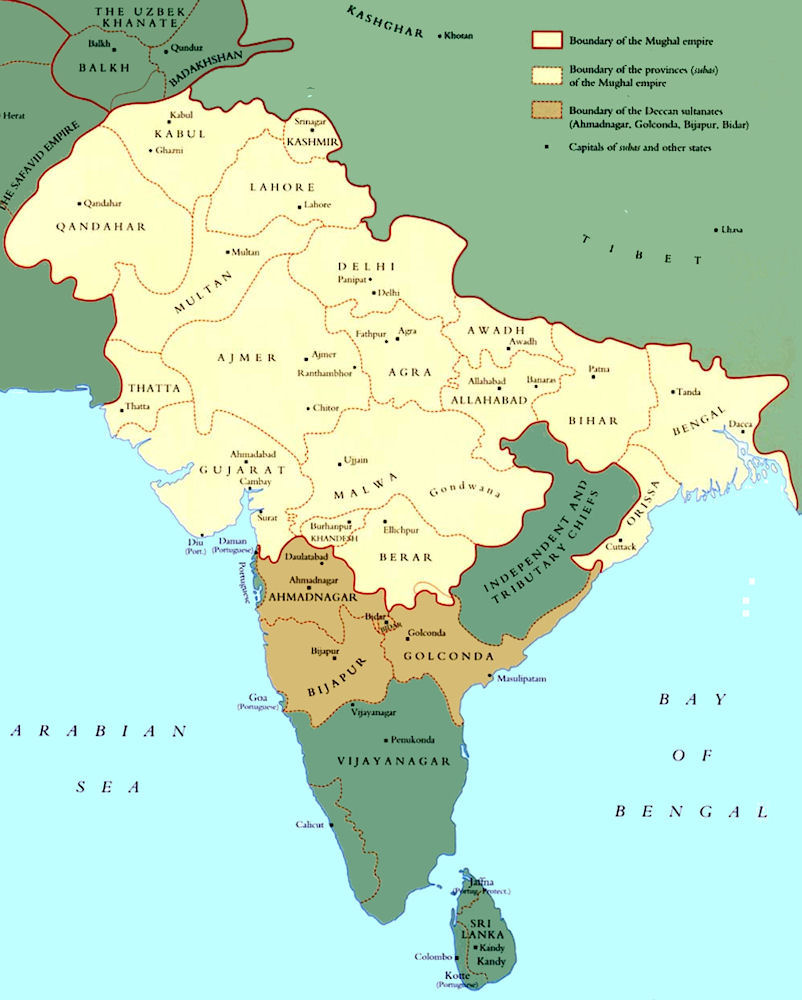 HİN 309 YENİÇAĞ HİNDİSTAN TARİHİ
Ekber ülkeleri genellikle siyasa ile, onların iç ve dış durumlarından istifade ederek elden geldiği kadar az kan dökerek almıştır.
Ekber büyük bir yönetimcidir; bugün 350-400 yıl sonra İngilizler Hindistan'ı büyük ölçüde onun kurmuş olduğu esaslara göre yöneltmektedir.
Vergilerde insaflı, adil davranmış ve bir çok vergiyi kaldırmış; halkı refaha kavuşturmuş ve mutlu kılmıştır.
HİN 309 YENİÇAĞ HİNDİSTAN TARİHİ
Ekber'in en çok göze çarpan dehası; Avrupa katolik protestan boğuşmaları içinde iken, kötü inan dolayısı ile "engizisyon" yargıçları her tarafta her gün yüzlerce ve hatta binlerce adamı diri diri yaktırırken; savaşlar sırasında ele geçirilen birçok kent halkı çoluk çocuğa varıncaya kadar kılıçtan geçirilirken, yahudiler her yerde adamdan sayılmazken, Osmanlı ve Türkmen İran acanları sunni - şi’i boğuşmalarıyla kanlanmakta iken, "Sulh-i Kul" siyasasıyle Hindistan'da insanlığın ve dinin modern anlayış biçimini kurmuş ve bu işte Avrupa'ya çok takaddüm etmiş olmasıdır.
HİN 309 YENİÇAĞ HİNDİSTAN TARİHİ
Genel olarak Gürkanlı Devlet'i uzun zaman Ekber'in çizdiği yolda yürümüştür.
Ekber çok fazla spor ve av meraklısıydı.

Ekber'in Başarısızlıkları
"Mülk-ü Mevrusum" dediği atalar yurdunu geri almak
Portekizlilerin Hindistan denizlerindeki egemenliğine son vermek
Ekber 63 yıl yaşamış ve 49/1 bölü 2 güneş yılı saltanat sürmüştür. Hindistan tarihinde adı "Arş Aşyani" ve anası Hamide "Meryem Mekani" diye geçer.